Gibt es Leben außerhalb der Erde? 	Was hat Philosophie damit zu tun?
eine Präsentation von Schneider Timo
„Nach Hause telefonieren“
Sehnsucht nach einem Zuhause und Geborgenheit

Andere Wesen sehnen sich doch auch danach
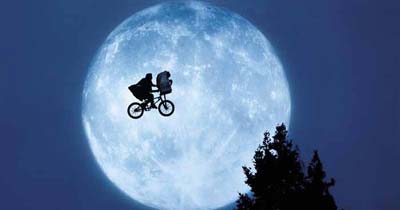 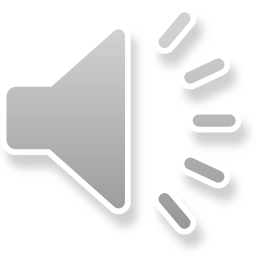 „The Truth is out there“
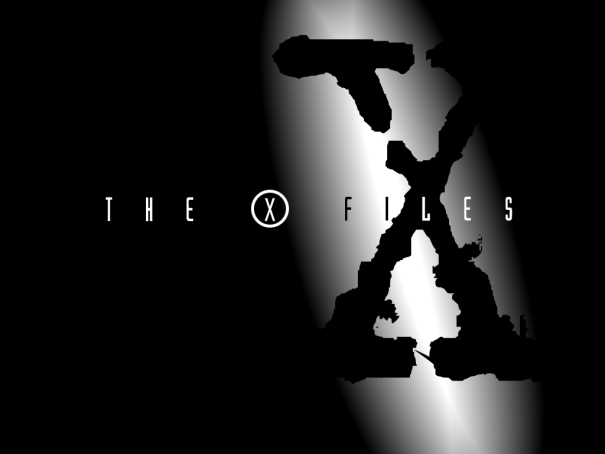 Sind wir alleine im Universum?
Erde einziger belebter Planet im Kosmos?


Gigantische Teleskope „scannen“ Weltall


Raumsonden ins All geschickt 


Ohne Erfolg
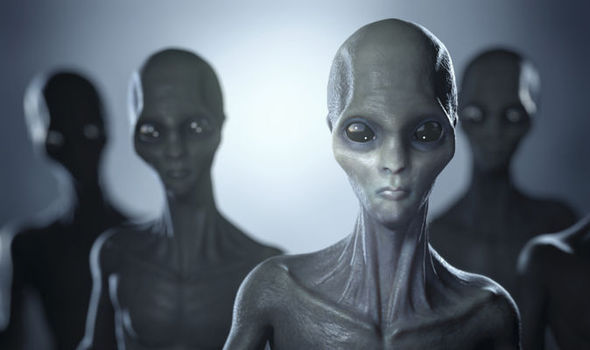 Gibt es außerirdisches Leben
1.200 Befragte in Deutschland:

 61% der Männer
 51% der Frauen


Ähnliche Quoten in den 
USA sowie Großbritannien
Es ist möglich
1995 erstmals Planeten außerhalb unseres Sonnensystems entdeckt

Exobiologie – Fach der Biologie  befasst sich mit außerirdischem Leben

Bislang keine Außerirdischen Lebewesen entdeckt
Erich van Däniken
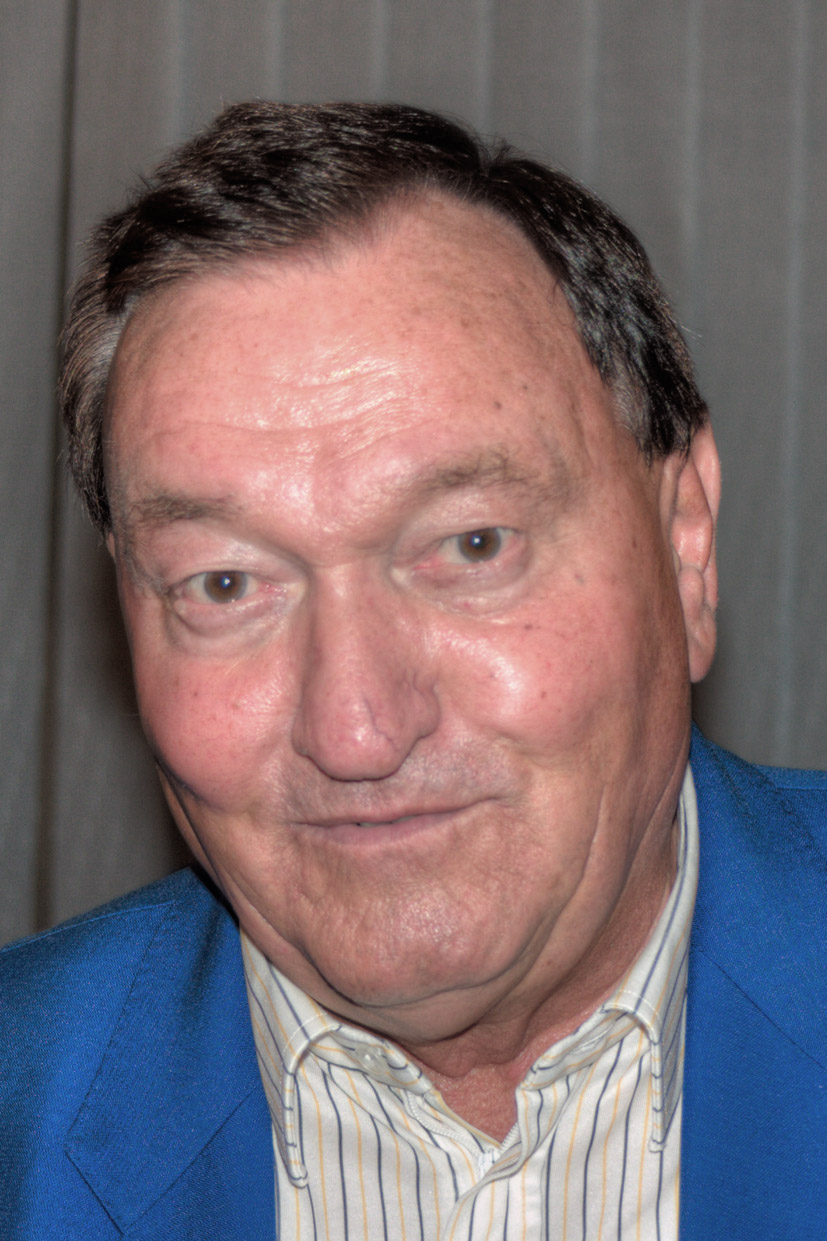 Wissenschaftler und bekanntester Vertreter

Hypothese: „Außerirdische besuchten uns vor langer Zeit“

Durch hohe technische Überlegenheit  für Götter gehalten

ohne fremde Hilfe Pyramiden von Gizeh oder Stonehenge nicht möglich
Was ist Leben?
Philosophie wichtiger Vordenker bei der Suche

Was ist eigentlich Leben?

Wann genau kann man sagen, dass etwas lebt?
Definition des Lebens
keine allgemein anerkannte Definition

feste Trennlinie zwischen „belebt“/lebendig (z.B Mensch und Tier) und „unbelebt“/tot (Regen) gar nicht existent und willkürlich gesetzt - 

Muss Leben automatisch so beschaffen sein wie wir es kennen?
Leben auf der Erde war Zufall
Rare-Earth-Hypothese – 		komplexes Leben auf der Erde nur durch „Zufall“ entstanden

Verfechter der Exobiologie – alle Umstände sind wichtig

richtige Temperatur auf der Oberfläche !

Sauerstoff oder kein Sauerstoff in der Atmosphäre notwendig ?

 ……
Wir sind noch nicht so weit
Äußerst umstrittenes Thema

noch nicht in der Lage Leben zu definieren

Das nötige Fachwissen zum Verstehen fehlt
Eines Tages
früher oder später Leben auf einem fernen Planeten nachweisbar


Wonach suchen wir eigentlich genau: Mensch – Tier – ...


Sind Aliens bereits unter uns ?
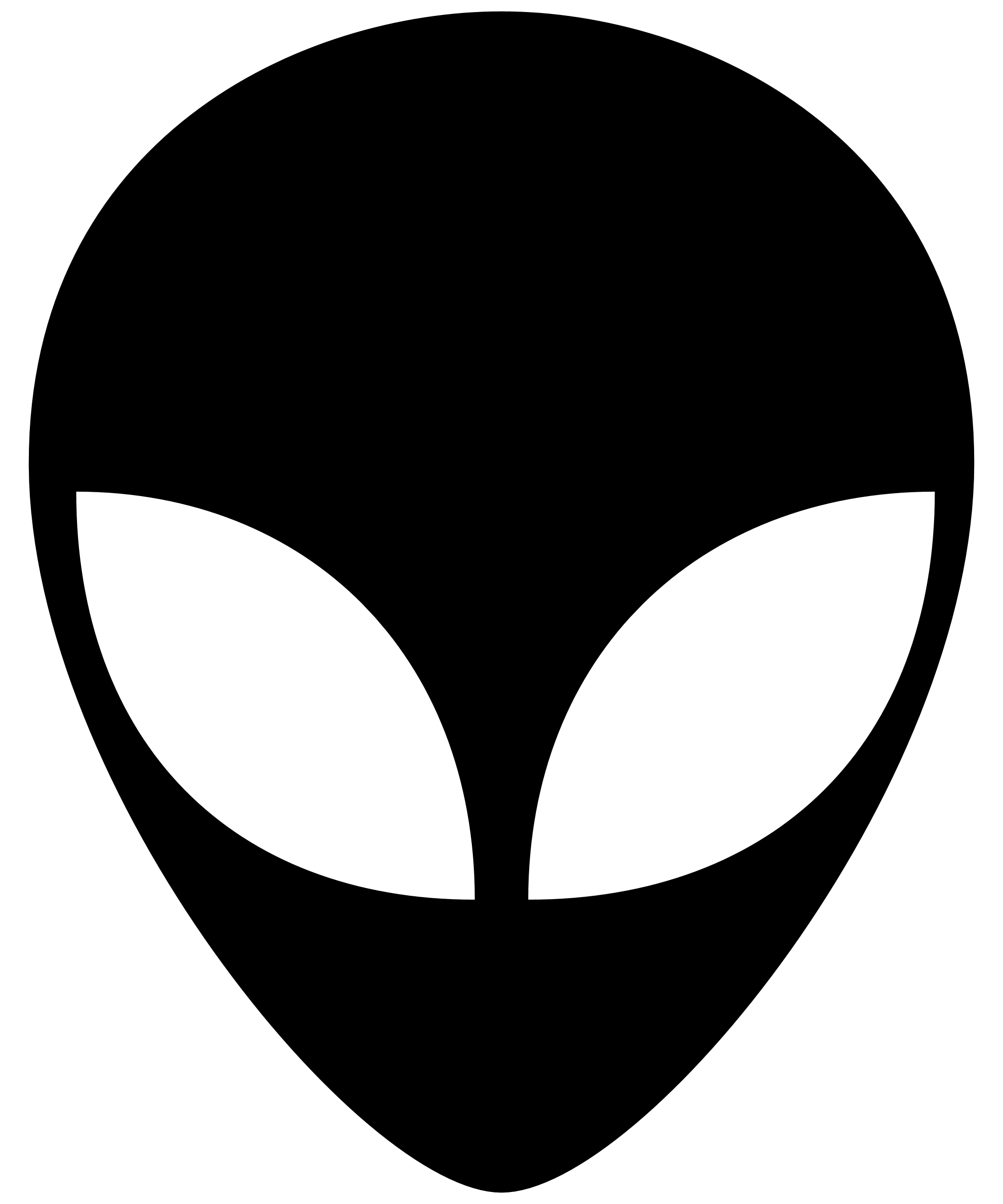 „The Truth is out there“
Quellenverzeichnis
Text zum Thema
https://www.philosophie.ch/philosophie/grosse-fragen/gibt-es-leben-ausserhalb-der-erde-und-was-hat-das-mit-philosophie-zu-tun-i-engel-erstellt-am-12-1-2016
http://www.spektrum.de/magazin/ist-da-draussen-wer/826943
Statistik 	
http://www.spiegel.de/wissenschaft/weltall/aliens-jeder-zweite-deutsche-glaubt-laut-umfrage-daran-a-1054328.html
Literatur und Artikel
S. A. Tsokolov:      Why Is the Definition of Life So Elusive? Epistemological Considerations
Erich van Däniken
Ward, Brownlee:  Rare earth. Copernicus, New York 2000 
Chyba, Hand:      Astrobiology. The Study of the Living Universe
Danke für Ihre Aufmerksamkeit